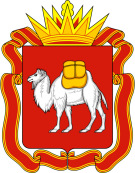 Челябинская область
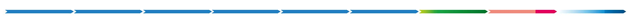 Муниципальное дошкольное образовательное учреждение
«Детский сад №10 п. Полетаево»
Презентация защиты проекта по внедрению бережливых технологий в системе образования 
Челябинской области
«Оптимизация
процесса диагностики детей дошкольного возраста МДОУ «Д/с № 10 п. Полетаево, рекомендованных к обследованию  ТПМПК »»
Галиулина Анастасия Родионовна, учитель-логопед МДОУ «Д/с №10 п.Полетаево», эксперт СМР ТПМПК
Челябинск -2023г.
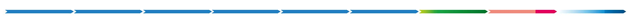 1
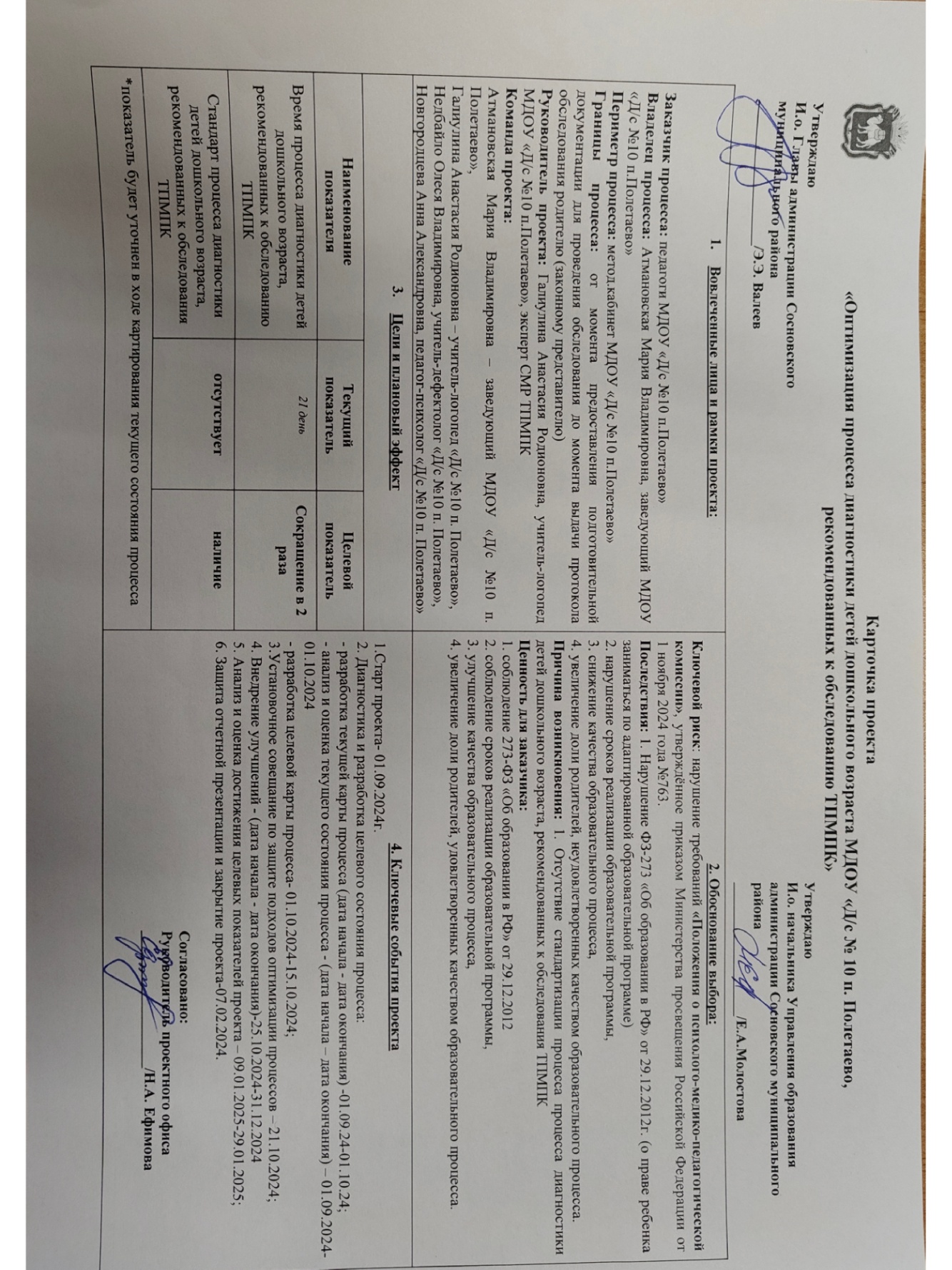 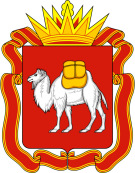 Челябинская область
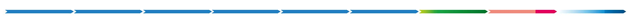 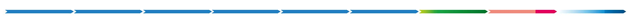 2
Описание текущего состояния процесса
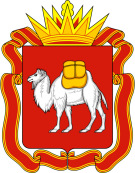 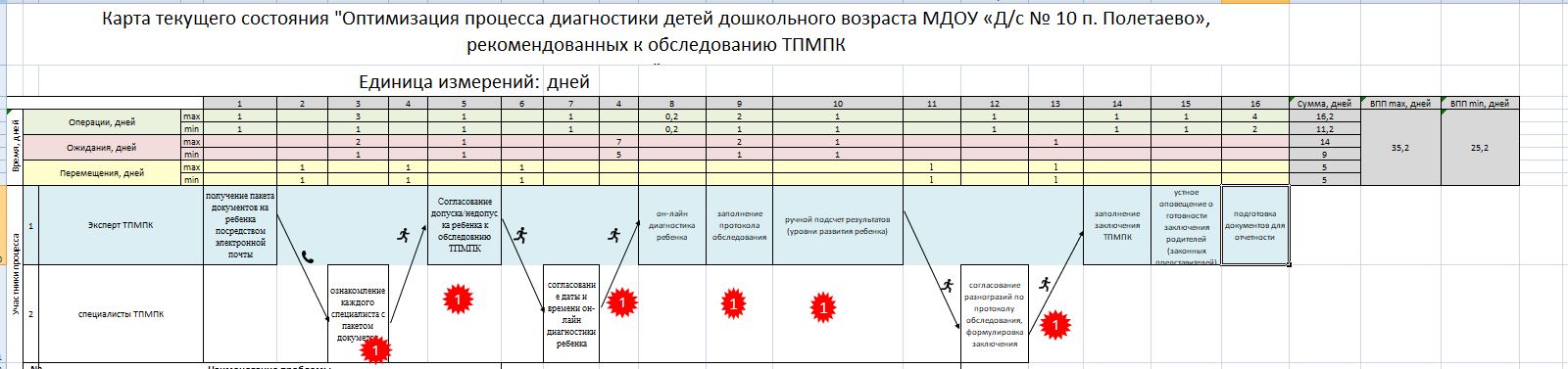 Время процесса-21 день
Проблемы:
Необходимость передачи  информации лично 
Отсутствие возможности оперативного уведомления  всех специалистов 
Невозможность одновременной работы с пактом документов одновременно несколькими специалистами
Потеря времени в связи с он-лайн диагностикой, и последующим заполнение протоколов обследований
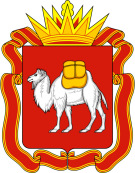 Челябинская область
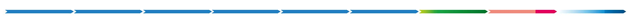 Анализ проблем
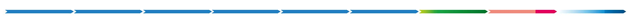 4
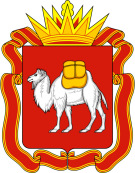 Челябинская область
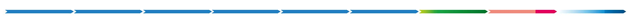 Пирамида  проблем
Стандартизация документации ПМПК, совершенствование «АИС ПМПК»
Утверждение документации на региональном уровне
Необходимость передачи  информации лично 
Отсутствие возможности оперативного уведомления  всех специалистов 
Невозможность одновременной работы с пактом документов одновременно несколькими специалистами
Потеря времени в связи с он-лайн диагностикой, и последующим заполнение протоколов обследований
3
1
4
2
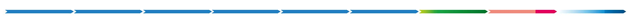 5
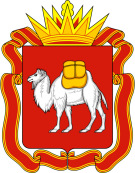 Карта целевого состояния процесса
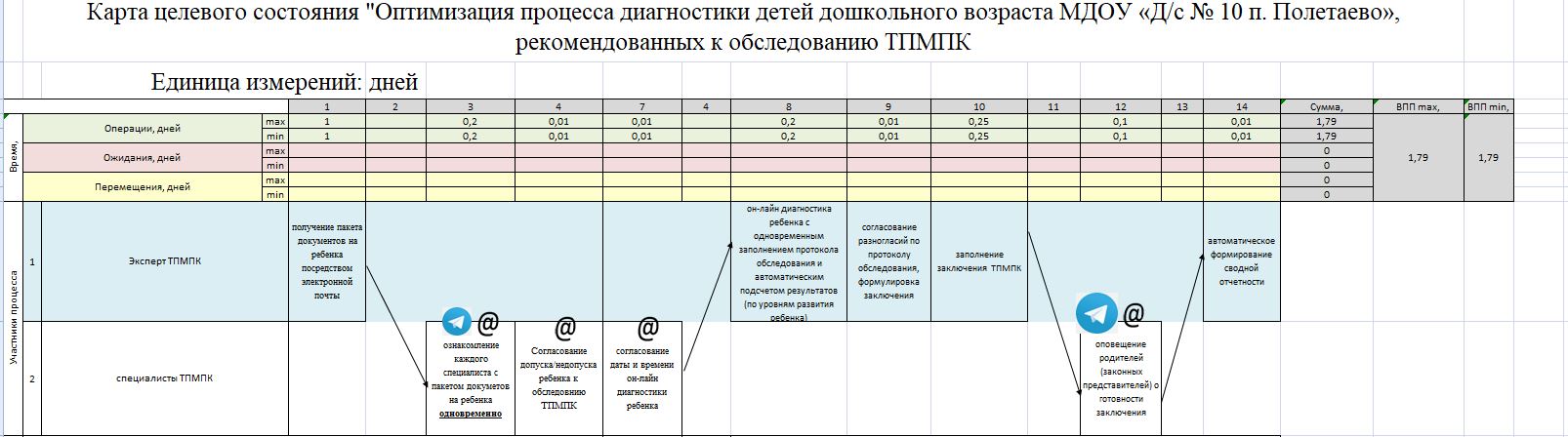 Решения:

1 использование виртуального методического кабинета с общим доступом для всех специалистов 
2 Создание группы в VK-мессенджерах для оперативного решений текущих вопросов 
3 создание он-лайн доступа к одновременной работе с документами 
4 создание электронного продукта (программы) с одновременным заполнением протокола и обследованием ребенка
Время процесса-2 дня
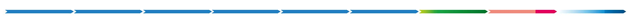 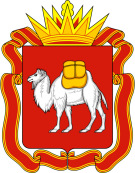 Челябинская область
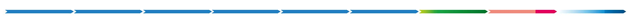 План  мероприятий  по  реализации  проекта  «Оптимизацияпроцесса диагностики детей дошкольного возраста МДОУ «Д/с № 10 п. Полетаево, рекомендованных к обследованию  ТПМПК»
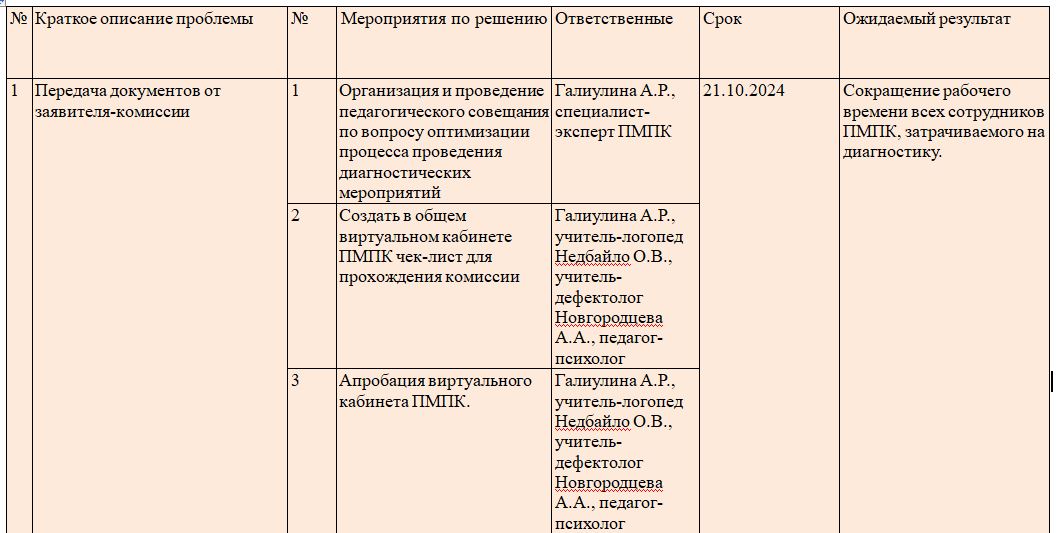 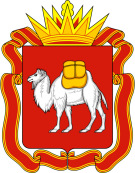 Челябинская область
План  мероприятий  по  реализации  проекта  «Оптимизацияпроцесса диагностики детей дошкольного возраста МДОУ «Д/с № 10 п. Полетаево, рекомендованных к обследованию  ТПМПК»
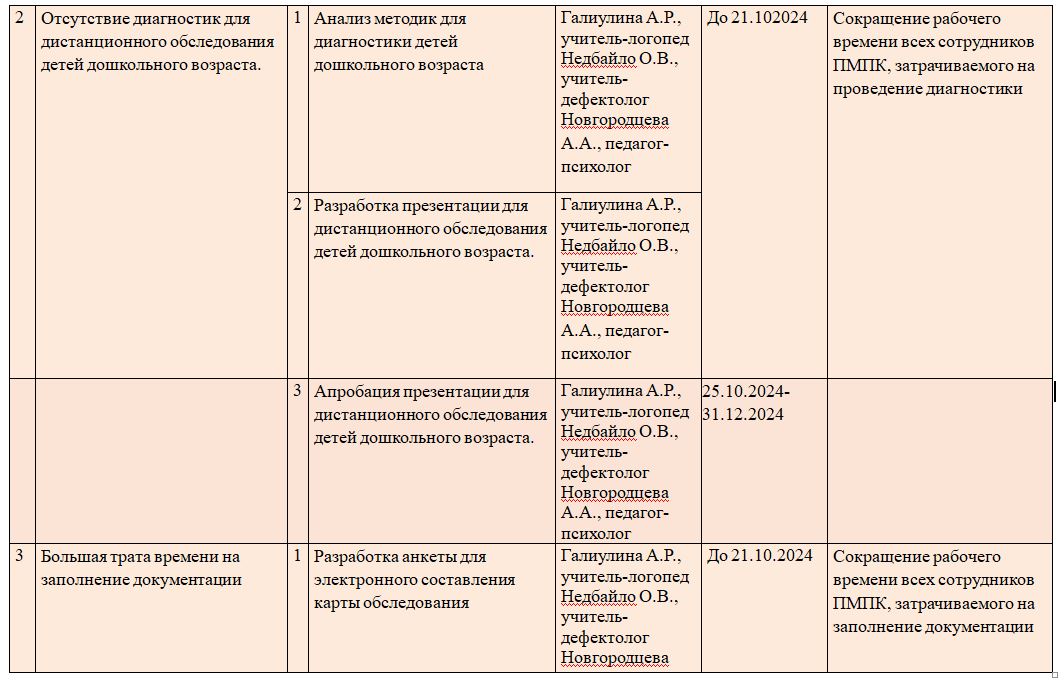 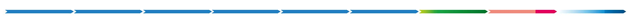 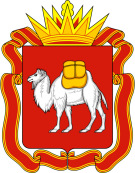 Челябинская область
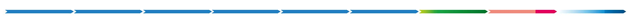 План  мероприятий  по  реализации  проекта  «Оптимизацияпроцесса диагностики детей дошкольного возраста МДОУ «Д/с № 10 п. Полетаево, рекомендованных к обследованию  ТПМПК»
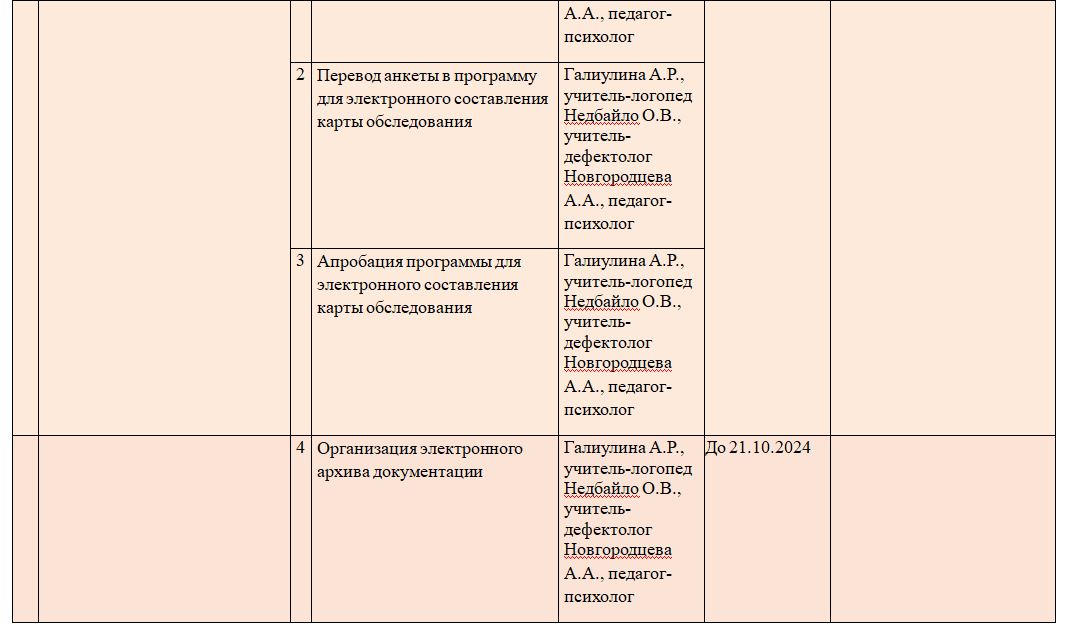 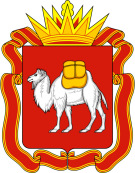 Челябинская область
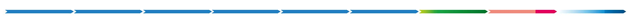 План  мероприятий  по  реализации  проекта  «Оптимизацияпроцесса диагностики детей дошкольного возраста МДОУ «Д/с № 10 п. Полетаево, рекомендованных к обследованию  ТПМПК»
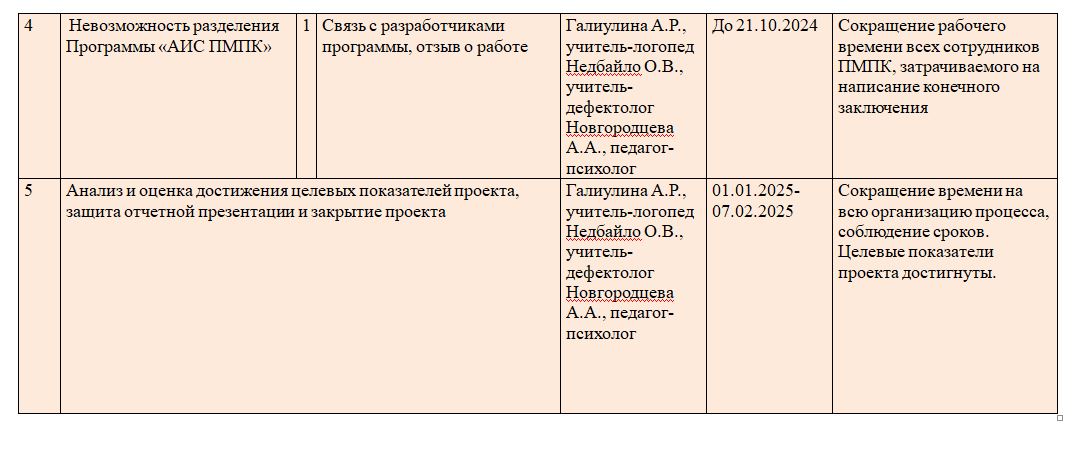 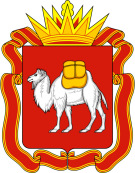 Челябинская область
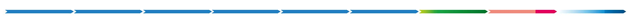 Достигнутые результаты (было и стало)
Время протекания процесса:
СТАЛО:
 2 дня
БЫЛО:
    21 дней
ЭКОНОМИЯ ВРЕМЕНИ: 19 дней-90% 
Экономия бумаги – 100%
СНИЖЕНИЕ ВРЕМЕННЫХ ПОТЕРЬ  ЗА СЧЕТ 
1. Создание единого виртуального кабинета ПМПК, доступ для всех специалистов комиссии
2. Создание презентации для обследования детей дошкольного возраста
3. Создание электронной программы для составления карты обследования
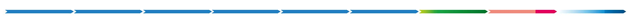 11
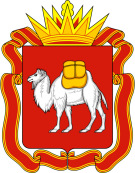 Челябинская область
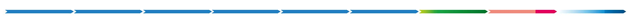 Выполнение плана реализации проекта
Создание в общем виртуальном кабинете ПМПК чек-листа для прохождения комиссии.

2. Создание презентации для дистанционного обследования детей дошкольного возраста

3. Разработана программа для электронного составления карты обследования
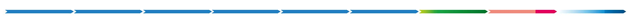 12
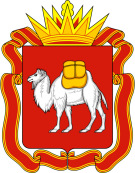 Челябинская область
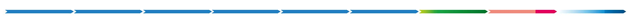 Результаты реализации проекта
создан Стандарт предоставления педагогической документации на комиссию

исключение лишних движений,

сокращение времени на проведение диагностики

сокращение времени на подготовку и предоставление анкеты, обследуемого ребенка дошкольного возраста
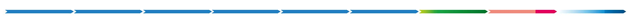 13
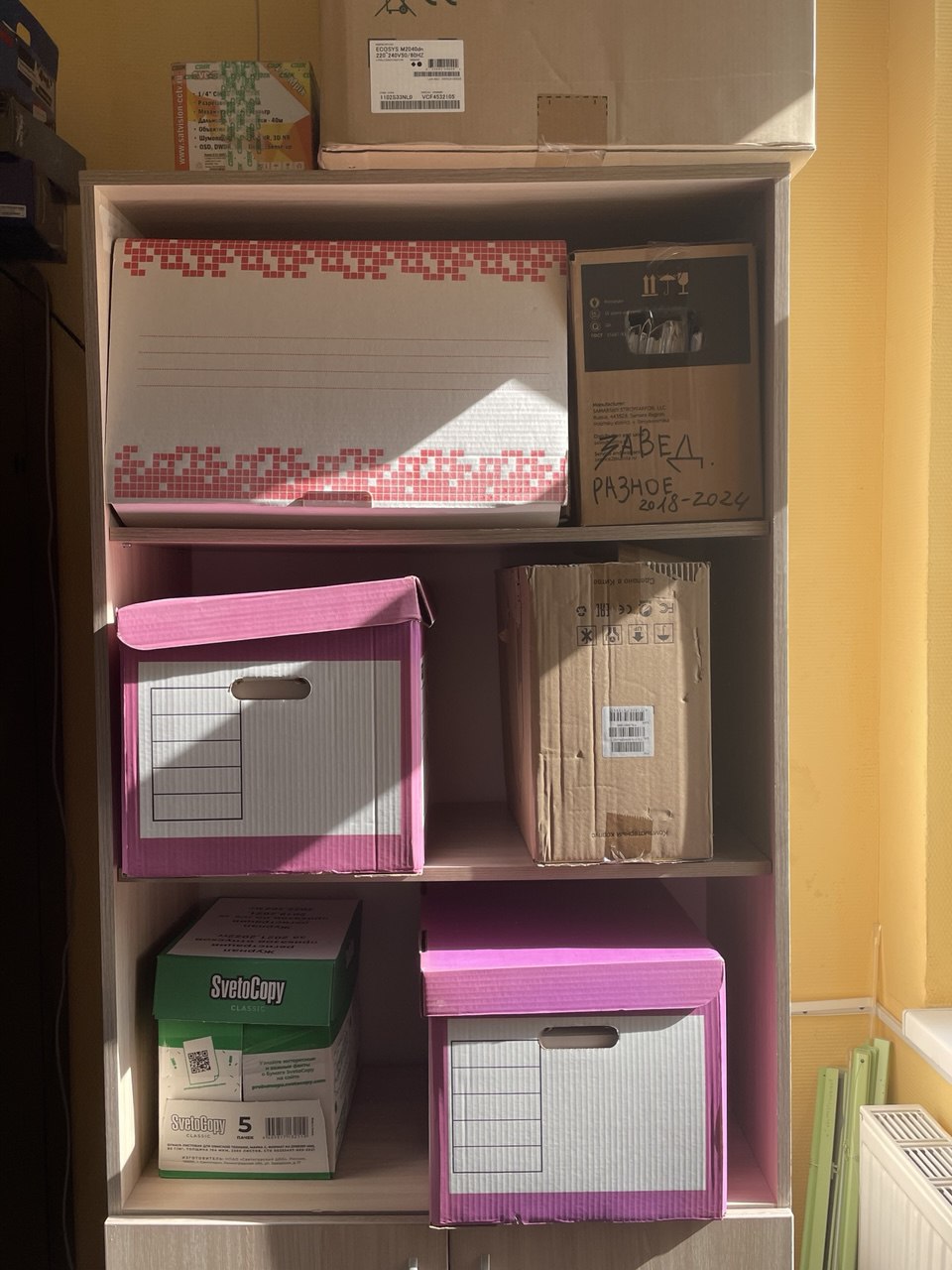 Челябинская область
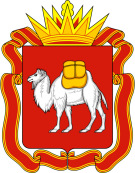 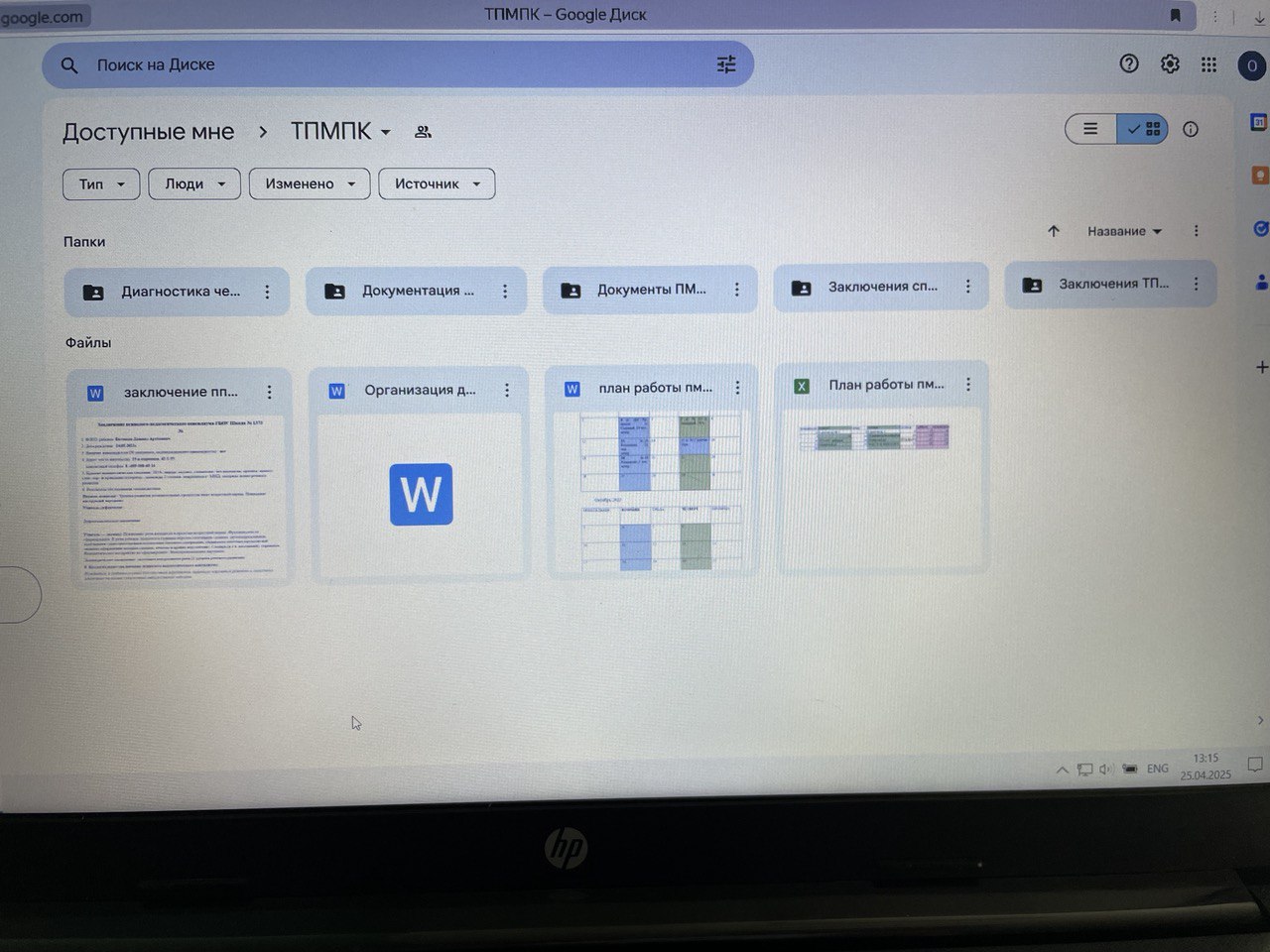 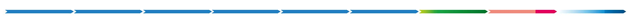 ФОТО
до
ФОТО
после
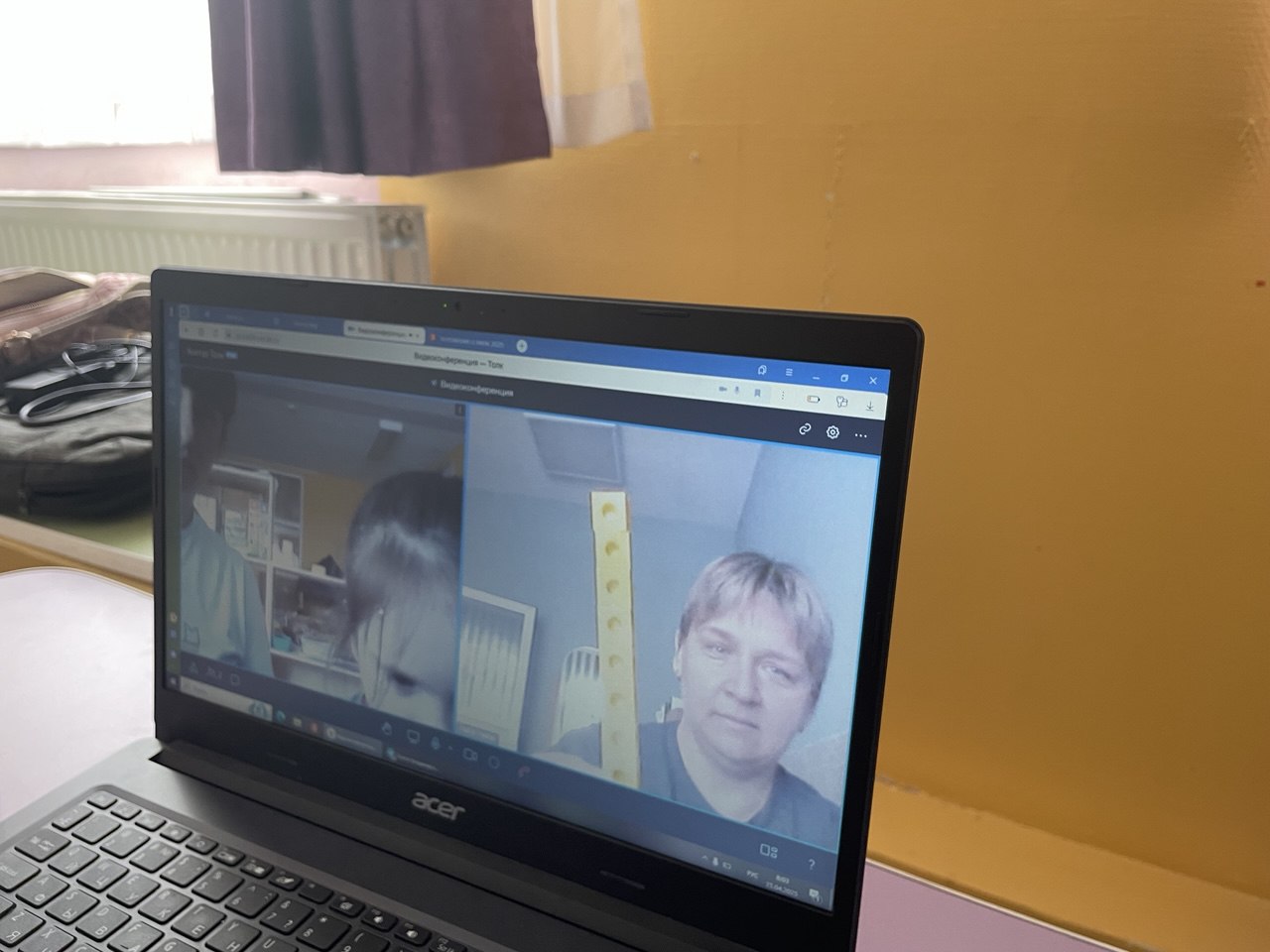 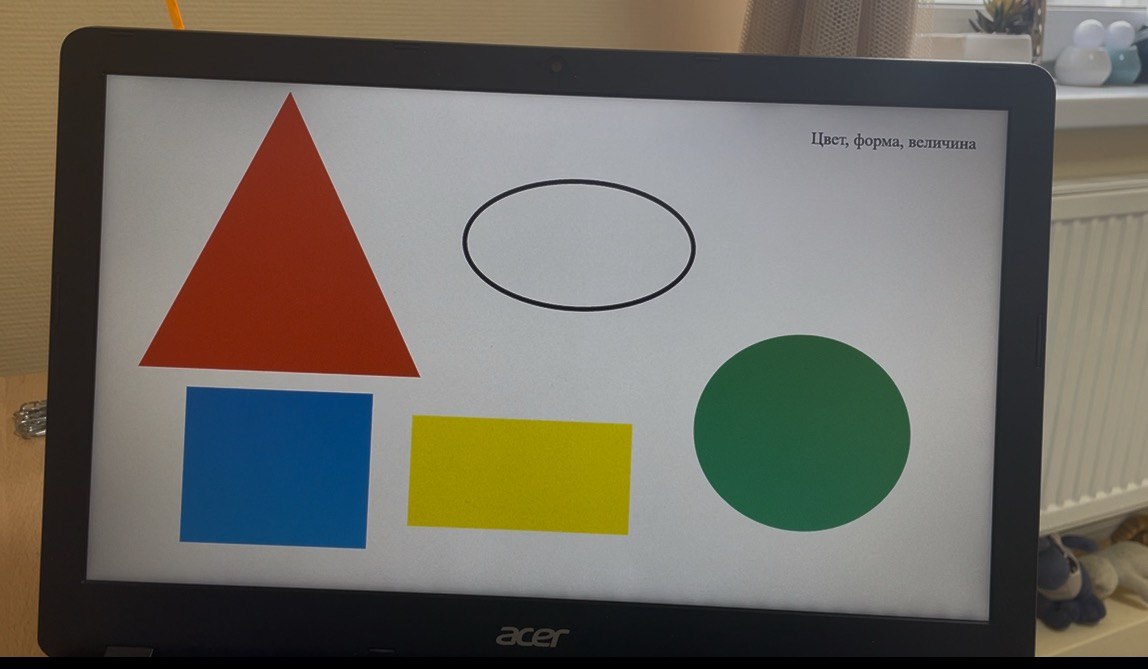 ФОТО
после
ФОТО
до
14
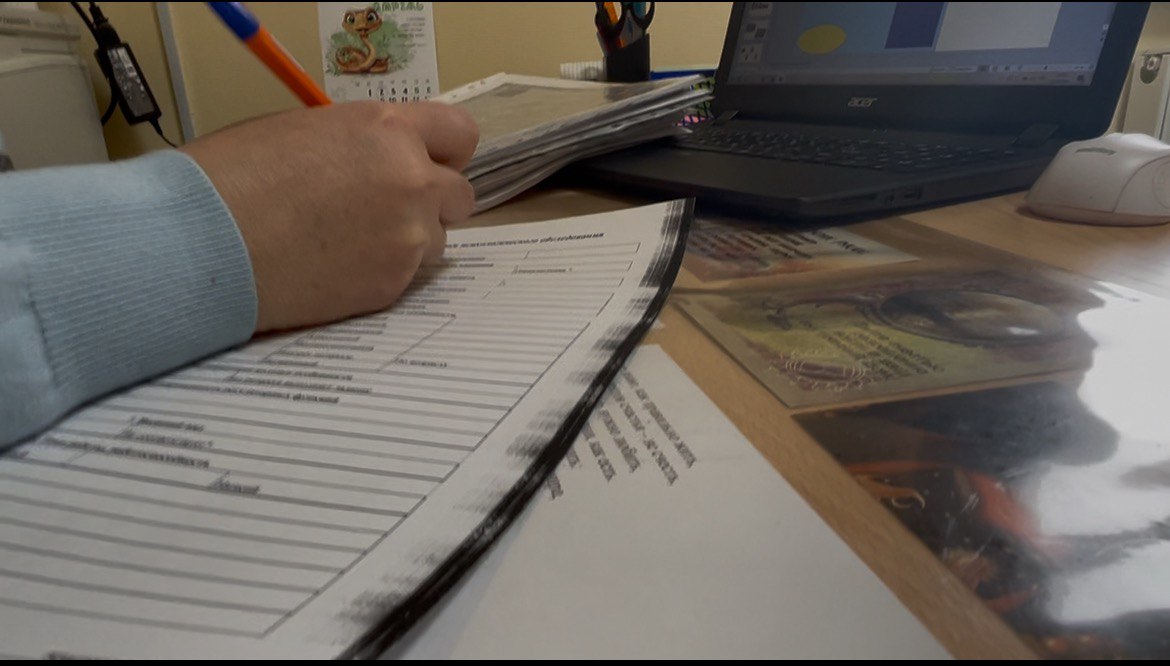 Челябинская область
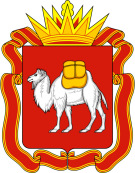 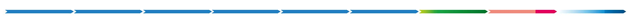 ФОТО
до
ФОТО
после
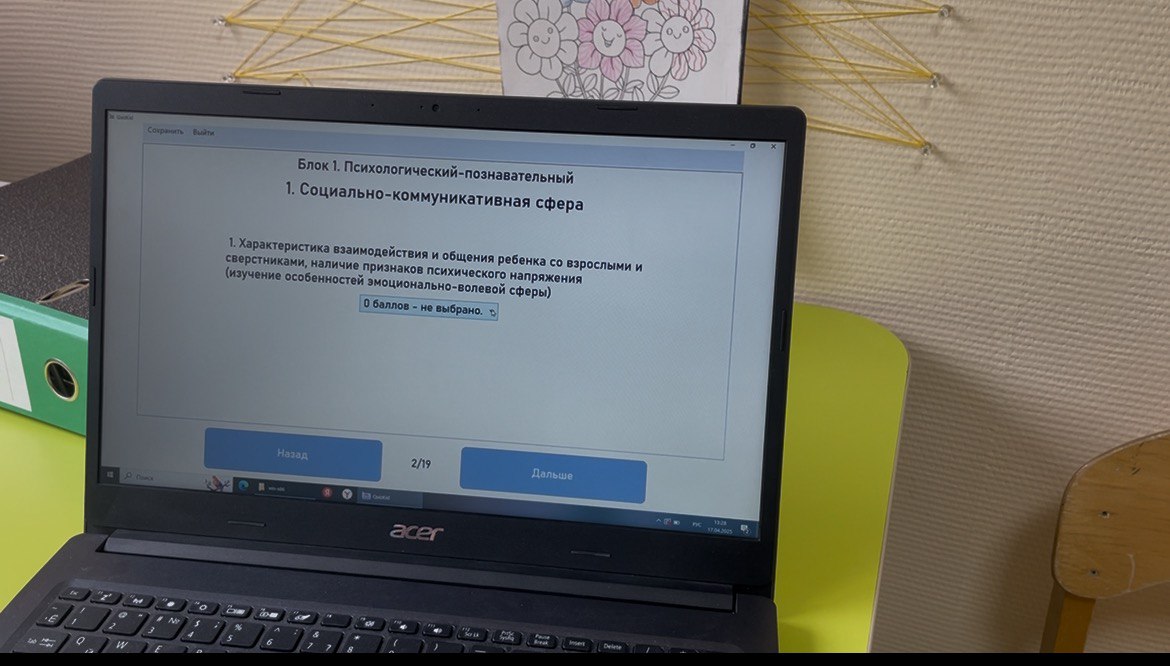 ФОТО
после
ФОТО
до
15
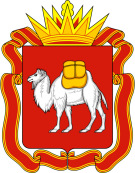 Челябинская область
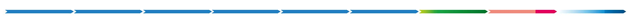 Процесс диагностики детей дошкольного возраста МДОУ «Д/с № 10 п. Полетаево, рекомендованных к обследованию  ТПМПК
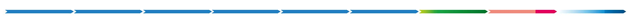 16
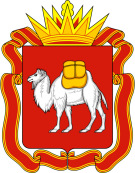 Челябинская область
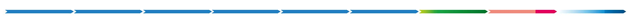 Ссылка на сайт ОО
https://dsneposeda10.tvoysadik.ru/?section_id=64
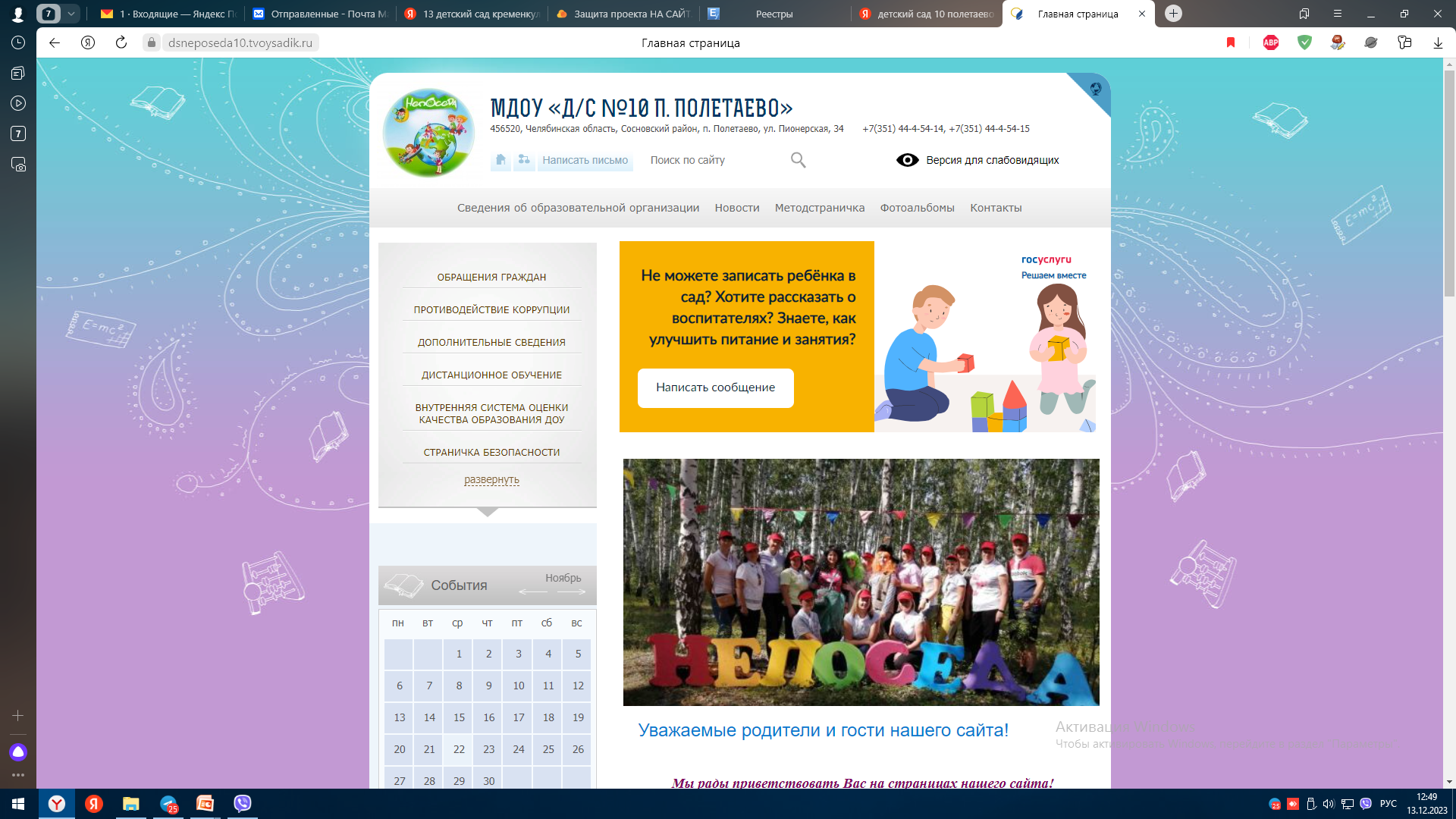 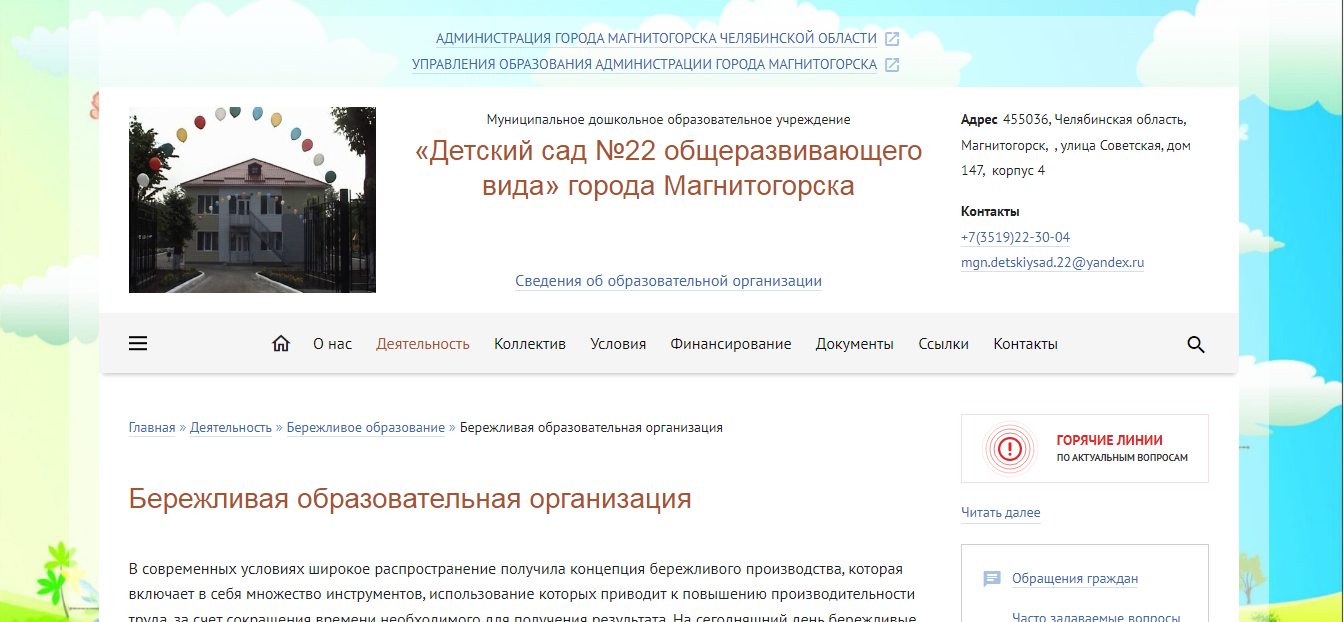 17